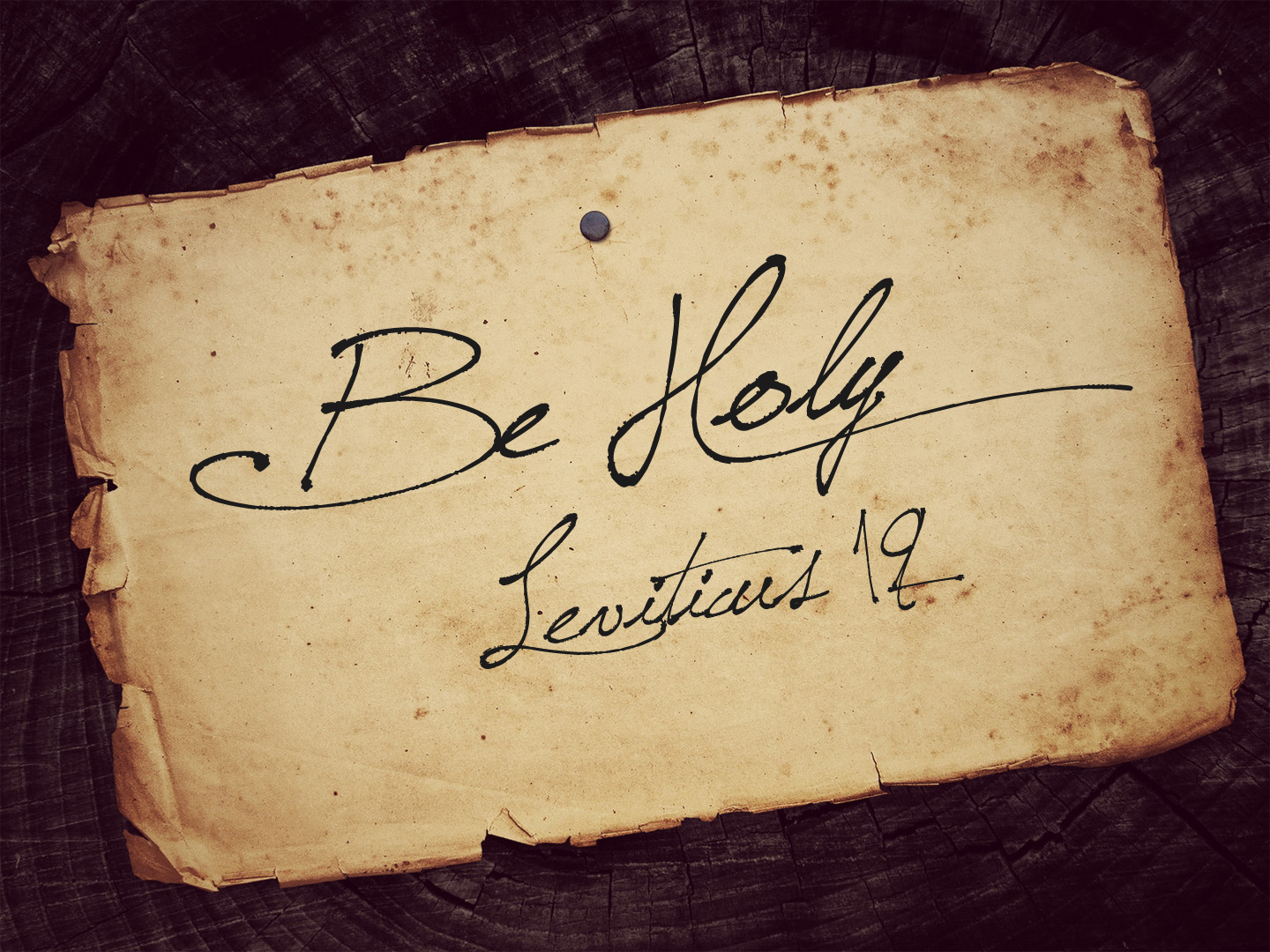 Be Holy
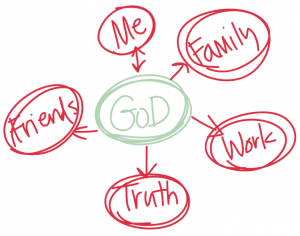 Leviticus 19: 1-19
Establish God’s Standard in Your life 

Choose to serve God 
Choose to look around you 
Choose to remain faithful
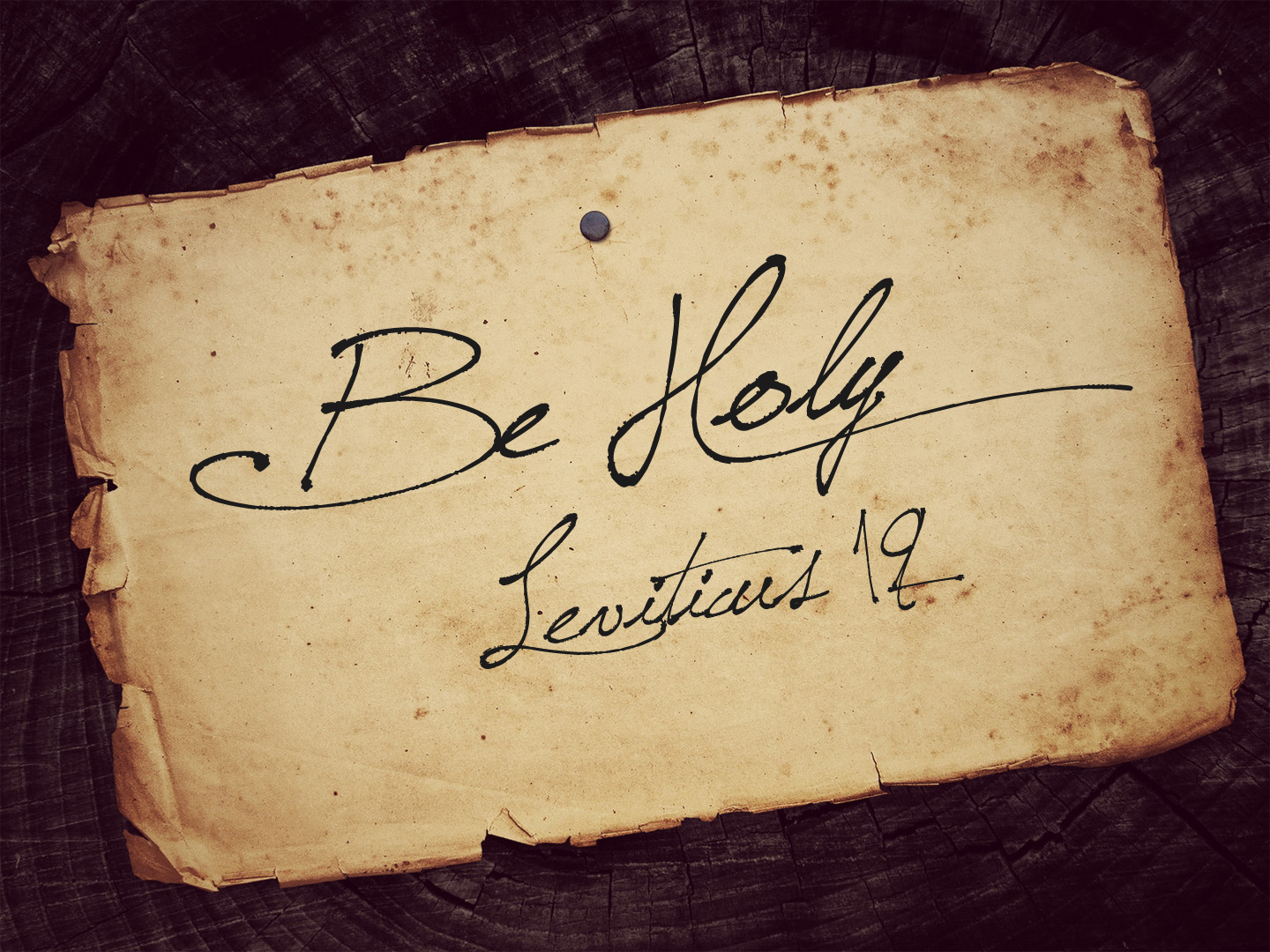 Be Holy